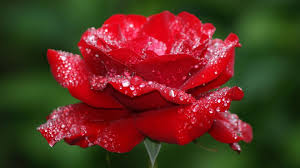 সবাইকে
স্বাগত
শিক্ষক পরিচিতি
মোঃতোফায়েল আহমেদ
সহকারি শিক্ষক (গণিত)
বিকেজিসি সরকারি বালিকা উচ্চ বিদ্যালয় হবিগঞ্জ ৷
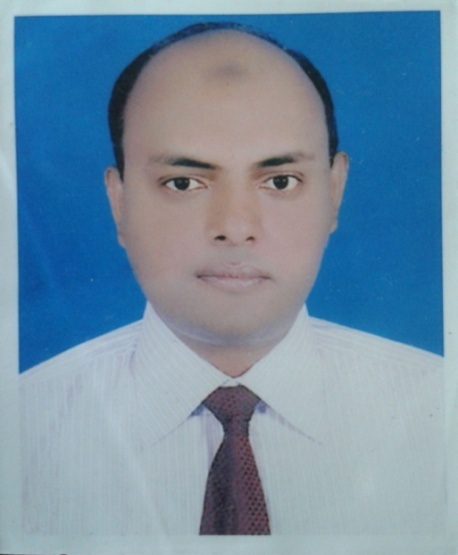 পাঠ পরিচিতি
শ্রেণি  : নবম
শিফ্‌ট : দিবা
শাখা  : ঘ
বিষয় : গণিত
সময়‌‍  : ৪৫ মিনিট
পাঠেরশিরোনাম
cv‡Vi wk‡ivbvg
ত্রিকোণমিতিক অনুপাত
অধ্যায় : নবম
শিখন ফল
পাঠ শেষে শিক্ষার্থীরা
ত্রিকোণমিতিক সম্পর্কে প্রাথমিক ধারণা লাভ করতে পারবে।
সমকোণী ত্রিভুজের বাহুগুলোর নামকরণ করতে পারবে।
ত্রিভুজের বিভিন্ন অংশকে বর্ণের মাধ্যমে চিহ্নিত করতে পারবে।
ত্রিকোণমিতির প্রাথমিক ধারণা
Trigonometry শব্দটি গ্রীক শব্দ tri(অর্থ তিন) gon(অর্থ ধার) metron(অর্থ পরিমাপ) দ্বারা গঠিত। সুতরাং ত্রিকোণমিতি বলতে আমরা তিন ধারের (ত্রিভুজের) পরিমাপকে বুঝি। ত্রিকোণমিতিতে ত্রিভজের (বিশেষ করে সমকোণী ত্রিভুজের) বাহু ও কোণ সম্পর্ক বিষয়ে পাঠদান করা হয়।
ত্রিভুজ সংক্রান্ত সমস্যার সমাধান,নেভিগেশন ইত্যাদি ক্ষেত্রে ত্রিকোণমিতির ব্যাপক ব্যবহার হয়ে থাকে। এ ছাড়াও গণিতের গুরুত্বপূর্ণ জ্যোতির্বিজ্ঞান শাখাসহ ক্যালকুলাসেও এর বহুল ব্যবহার রয়েছে।
সমকোণী ত্রিভুজের বাহুগুলোর নামকরণ
সমকোণী ত্রিভুজের সূক্ষ্ণকোণদ্বয়ের একটির সাপেক্ষে অবস্থানের প্রেক্ষিতে বাহুগুলোর নিম্নরূপ নামকরণ করা হয়:-
ক. অতিভুজ: সমকোণী ত্রিভূজের বৃহত্তম বাহু যা সমকোণের বিপরীত বাহু।
খ. বিপরীত বাহু:  যা হলো প্রদত্ত কোণের সরাসরি বিপরীত দিকের বাহু।
গ. সন্নিহিত বাহু: যা প্রদত্ত কোণ সৃষ্টিকারী একটি রেখাংশ।
   উদাহরণ:
                   ABC সমকোণী ত্রিভুজে <ACB কোণের জন্য
                 অতিভুজ AC ,সন্নিহিত বাহু BC এবং বিপরীত বাহু AB।
A
C
B
ত্রিভুজের বিভিন্ন অংশ নির্দেশিত বর্ণ
ত্রিভুজের শীর্ষবিন্দু চিহ্নিত করার জন্য বড় হাতের বর্ণ ও বাহু নির্দেশের জন্য ছোট হাতের বর্ণ ব্যবহার করা হয়। কোণ নির্দেশের জন্য প্রায়শই গ্রিক বর্ণ ব্যবহৃত হয়। কোণ নির্দেশক গ্রিক বর্ণমালার ছয়টি বহুল ব্যবহৃত বর্ণ হলো:
alpha(আলফা)α,beta(বিটা)β,gamma(গামা)γ,theta(থিটা)θ, phi(ফাই)φ, omega(ওমেগা)ω

উদাহরণ:
A
α
a
c
γ
β
C
B
b
মূল্যায়ন
∆EFG এ θ কোণের জন্য অতিভুজ,বিপরীত বাহু ও সন্নিহিত বাহু চিহিৃত কর।
সমাধান:
অতিভুজ EG
বিপরীত বাহু EF
সন্নিহিত বাহু FG
F
E
G
বাড়ির কাজ
α ও β কোণের জন্য অতিভুজ,সন্নিহিত বাহু ও বিপরীত বাহুর দৈর্ঘ্য নির্ণয় কর।
β
α
ধন্যবাদ